The Treaty of Versailles
Armistice
War officially ends on November 11, 1918
Kaiser had been informed that the military situation for Germany was hopeless in September – had a truce issued to the Allied Powers
German people had grown tired of the war
British blockade had done its job – Germany was in a bad economic situation
Only military men (non-officers) felt the war could be won – no real ground had been given up
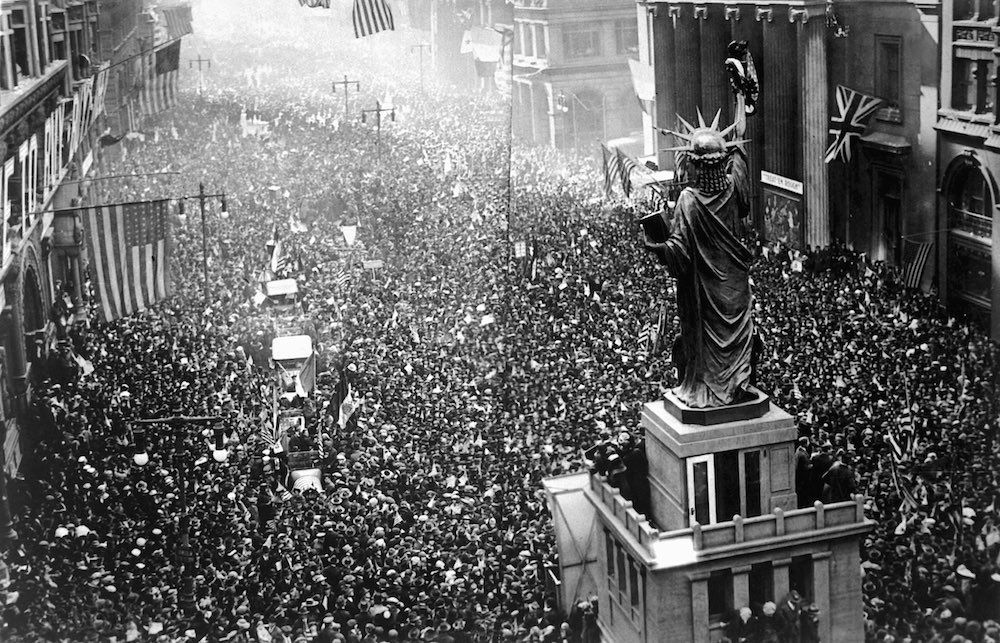 Paris Peace Conference
January 1919 – representatives of 27 Allied nations met in Paris
War was fought for territorial gains & idealistic reasons
Complications soon became obvious – number of secret treaties had been made
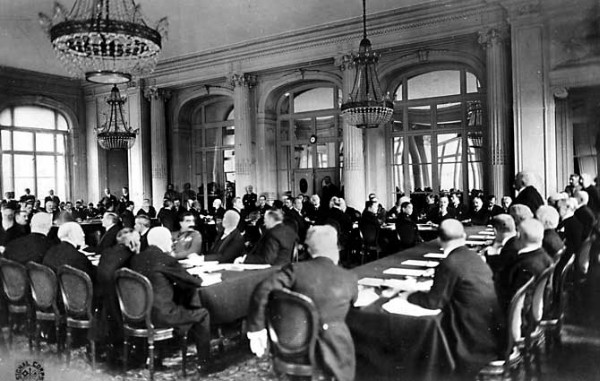 The big four
David Lloyd George – British PM – make Germany pay for the war
Georges Clemenceau – French PM – desired revenge against Germany
Woodrow Wilson – President of USA – Self-determination
Vittorio Orlando – Italian PM – took a backseat to the other three
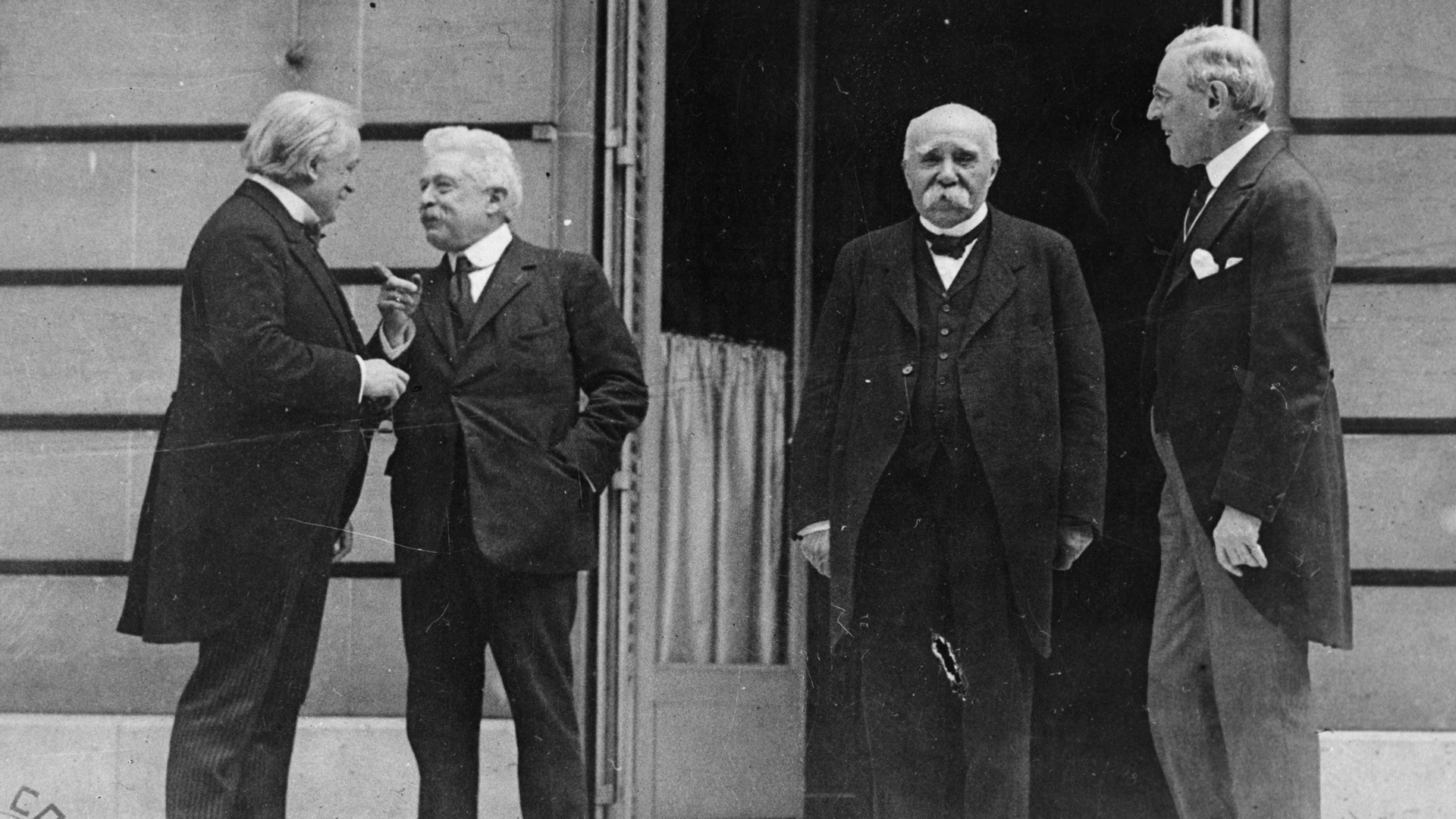 Wilson’s Fourteen Points
Basis for peace settlement that Wilson believed justified the war
Portrayed war as being against absolutism and militarism
Spokesman for new world order based on democracy & international cooperation 
Soon realized the other victors were guided by more practical motives
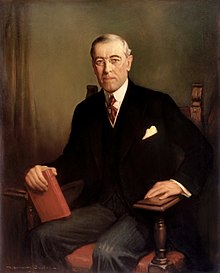 Compromises
Wilson wanted a world organization to prevent future war; Lloyd George and Clemenceau wanted to punish Germany
League of Nations created, but territorial gains allowed
Rhineland buffer zone created & defensive alliance made with US, GB, & France
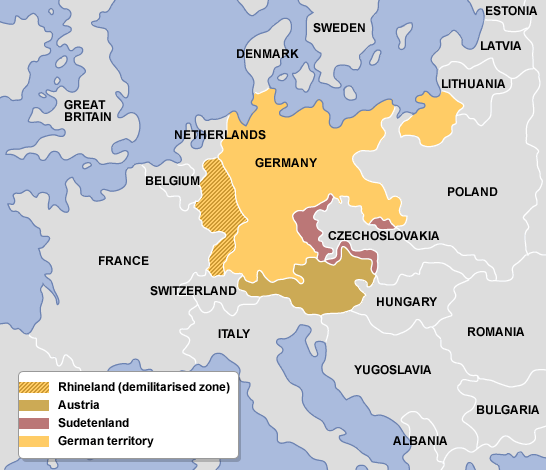 Treaty of Versailles
Germany:
 must accept blame for the war – War Guilt Clause
Must pay reparations for all damages
Reduce army to 100,000 men, cut back navy, eliminate air force
Gave Alsace & Lorraine back to France, parts of eastern Germany went to Poland
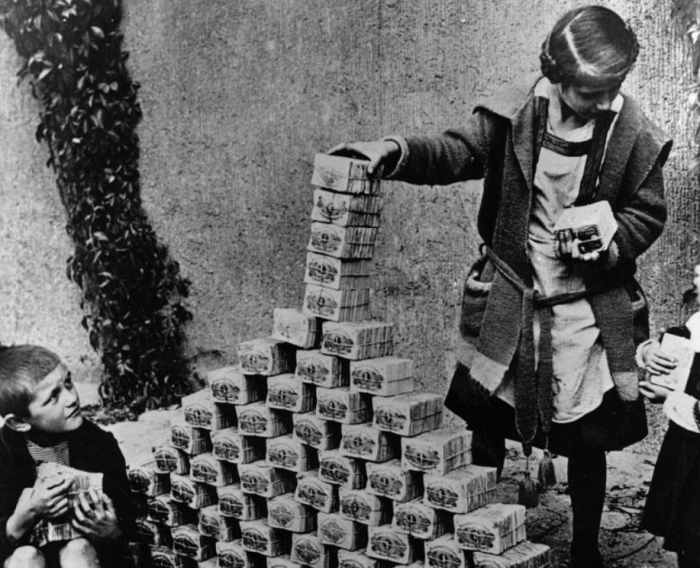 Legacy
Map of Europe redrawn – Austria-Hungary broken up
New Nations created: Finland, Latvia, Estonia, Lithuania, Poland, Czechoslovakia
Principle of Self-Determination
Ottoman Empire also broken up
Shattered the liberal, rational society that had existed
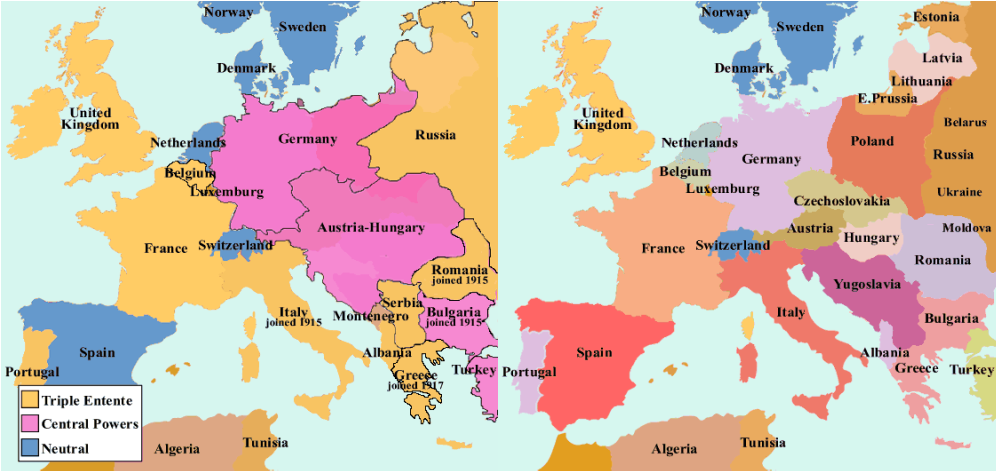